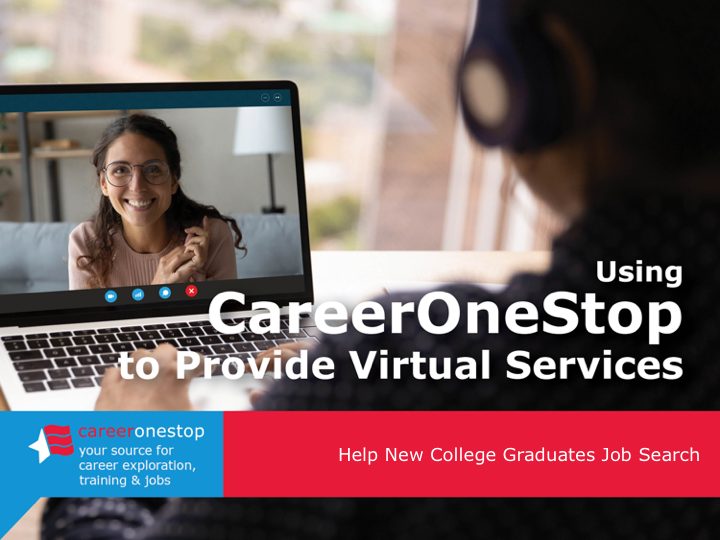 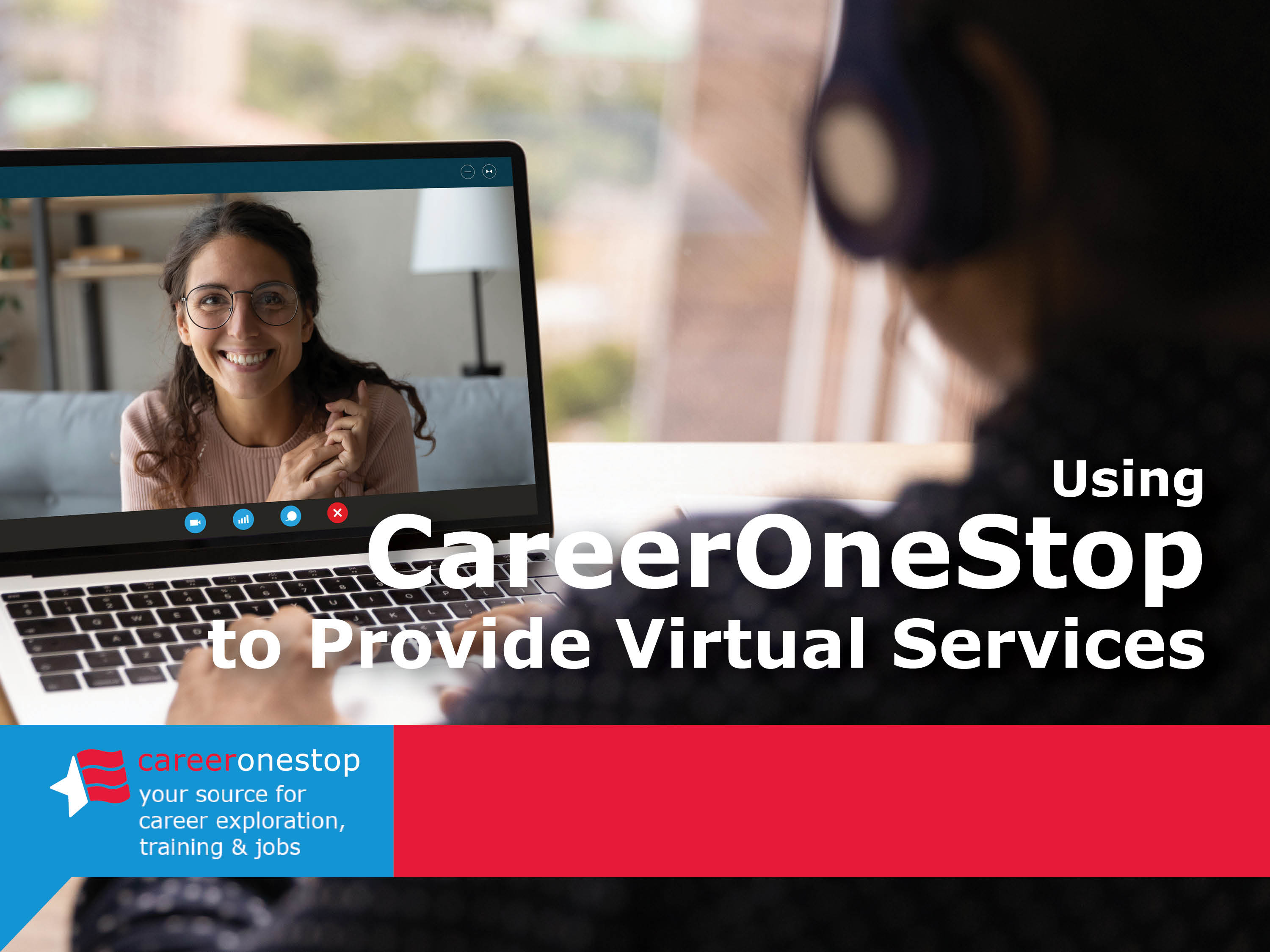 Help New College Graduates Job Search
Challenge
Many employment services transitioned to online formats since in-person employment counseling sites closed or reduced their hours, at the same time that demand for services has grown.
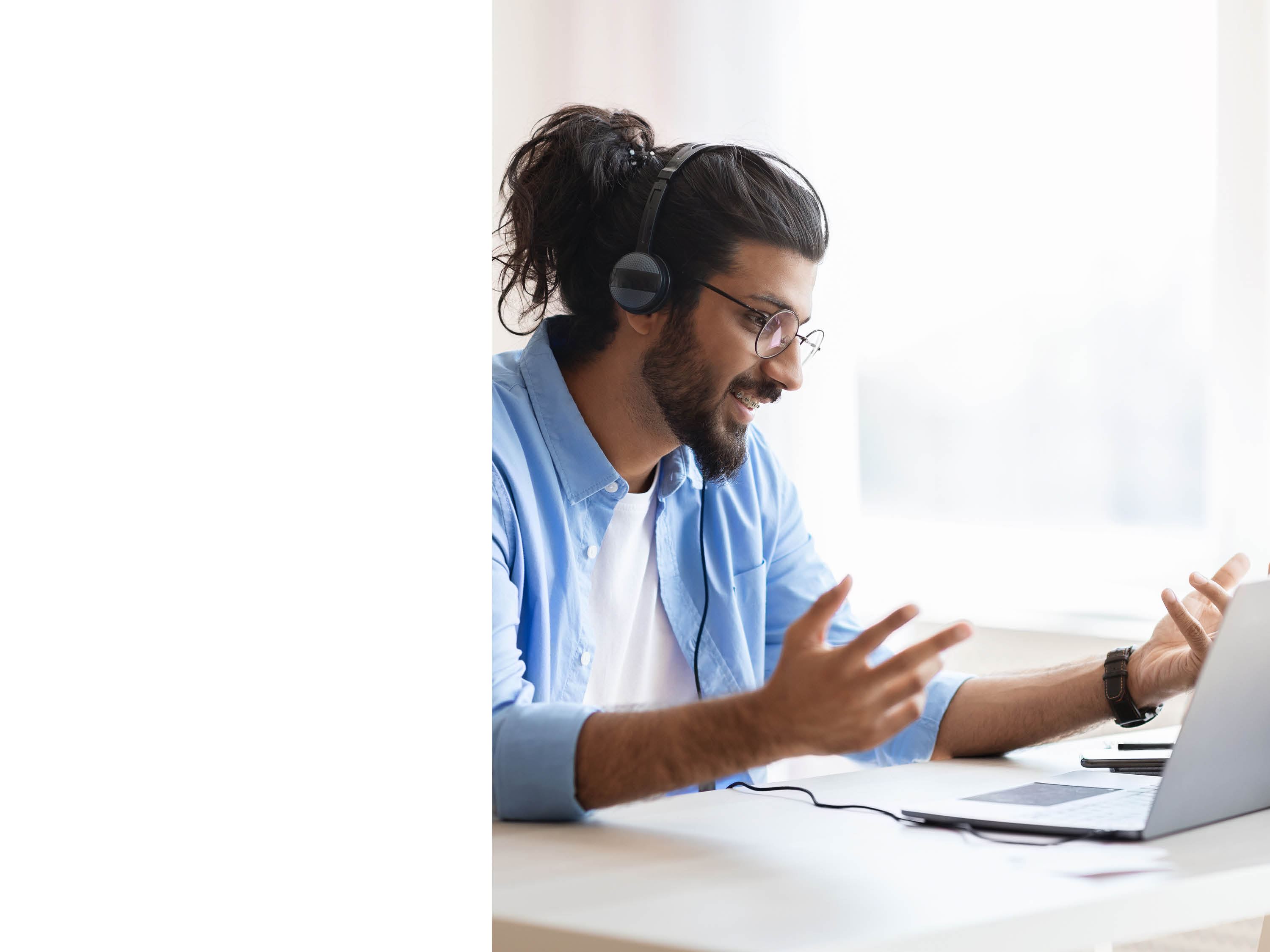 Agenda
Brief CareerOneStop overview

User Path: Help new college graduates job search

Questions
CareerOneStop
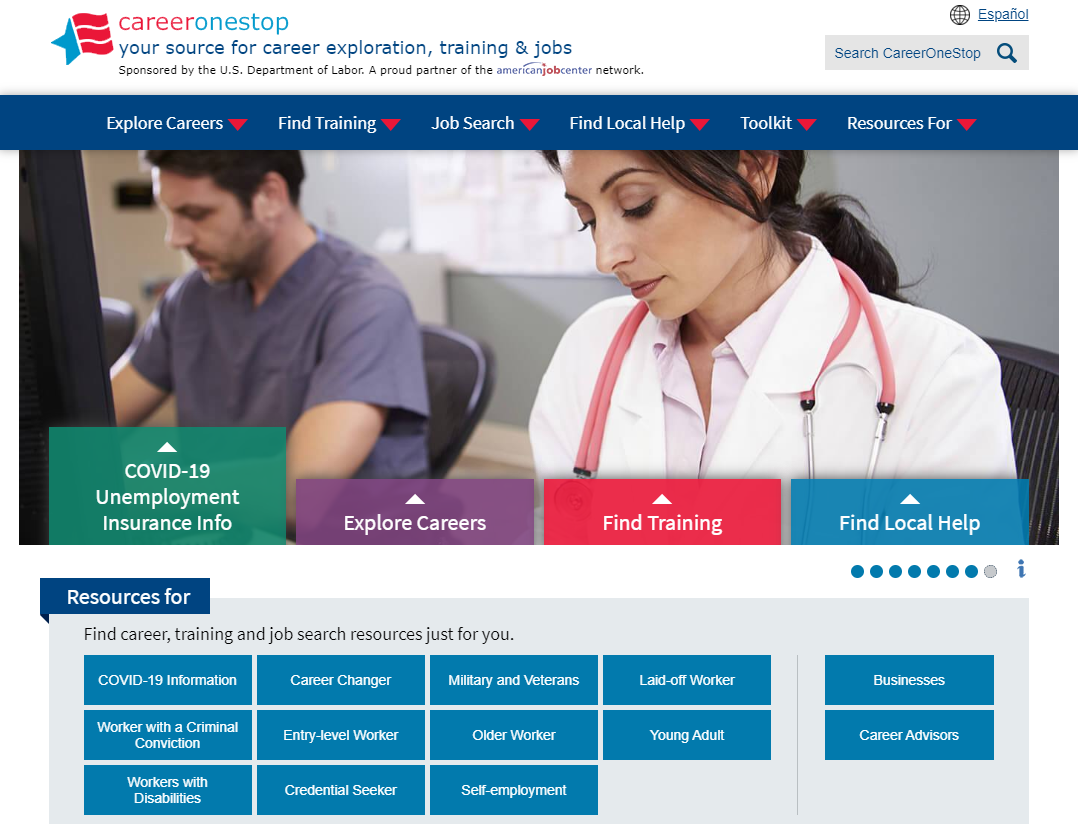 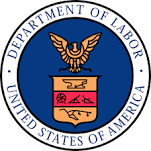 CareerOneStop is sponsored by the U.S. Department of Labor, Employment and Training Administration
Customer Needs
What benefits and other forms of assistance are available to me?
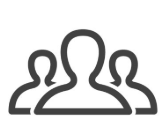 I need short term, immediate employment
I need a longer-term career plan
I just graduated from college, what do I do?
What options are available to develop new skills or knowledge?
Path: Job Search for New College Grads
GoalIf you are a recent college graduate or anticipate graduating soon, learn methods for exploring careers, and important steps in a job search to support your career success. 

Objectives
Identify your career interests using the Interest Assessment.
Prioritize your values with the Work Values Matcher.
Read about occupations from your assessment results and select 1-2 job titles to focus your search on.
Create or improve your resume.
Make a networking plan and reach out to at least 3 contacts in your field of interest.
Create or update social media profiles and activity to reflect job search goals.
Research employers in your field and local area, identify 3 to contact.
Use job banks to search for job openings in your targeted fields.
Explore a range of options to gain work experience, including volunteer work, internships, gig work, part time, temporary jobs, and full-time work.
Path: Job Search for New College Grads
Key Resources 

GetMyFuture websitewww.GetMyFuture.org 
Interest Assessment
Work Values Matcher
Occupation Profile
Resume Guide
Find Job Openings
Job Finder
Get Work Experience
User Guide
_
Contact Information
Tricia DahlmanBusiness Technology Manager, CareerOneStopPatricia.Dahlman@state.mn.us

Julie RemingtonContent Strategist, CareerOneStopJulie.Remington@state.mn.us
_
_
Questions
Screenshots
GetMyFuture
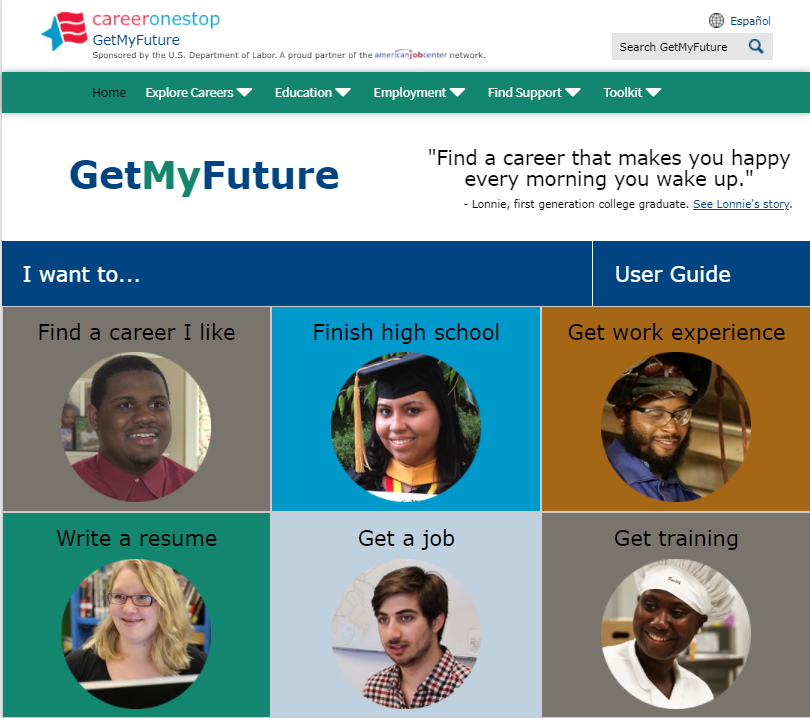 Interest Assessment
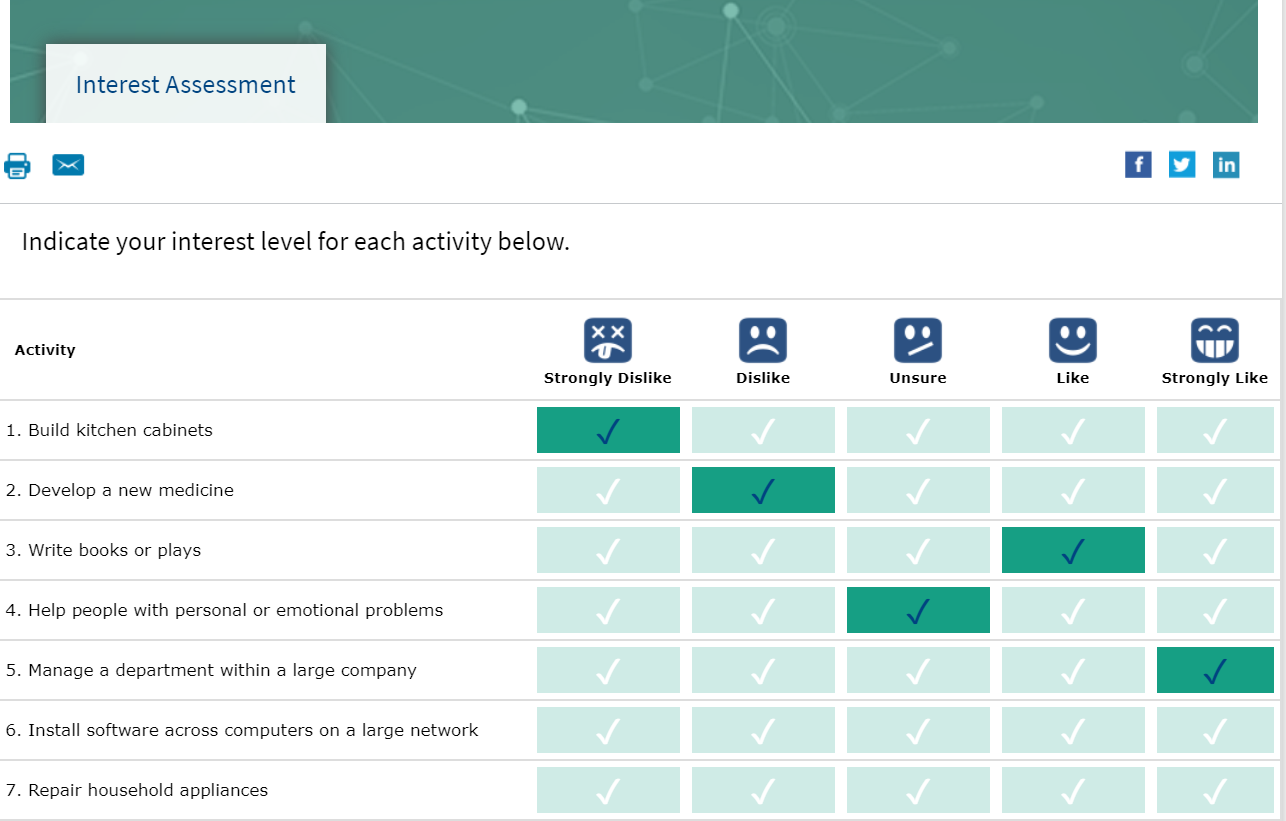 Interest Assessment Results
Work Values Matcher
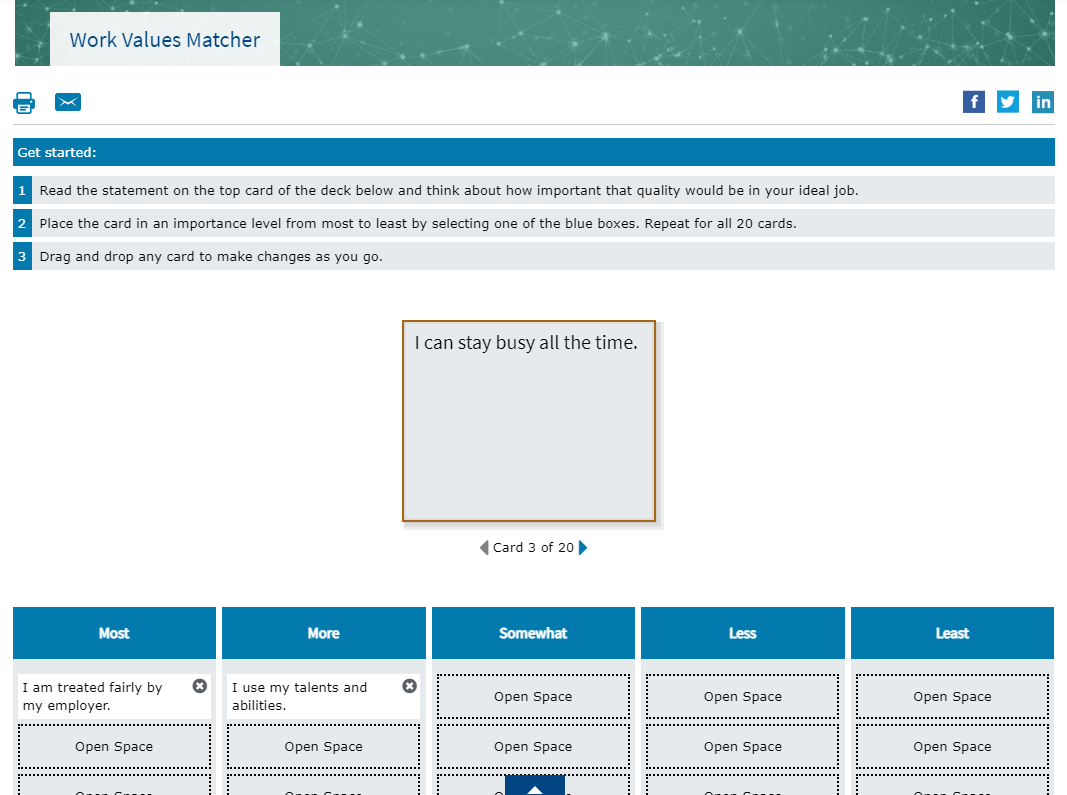 Work Values Matcher Results
Work Values Matcher Value Description
Work Values Matcher Career List
Occupation Profile
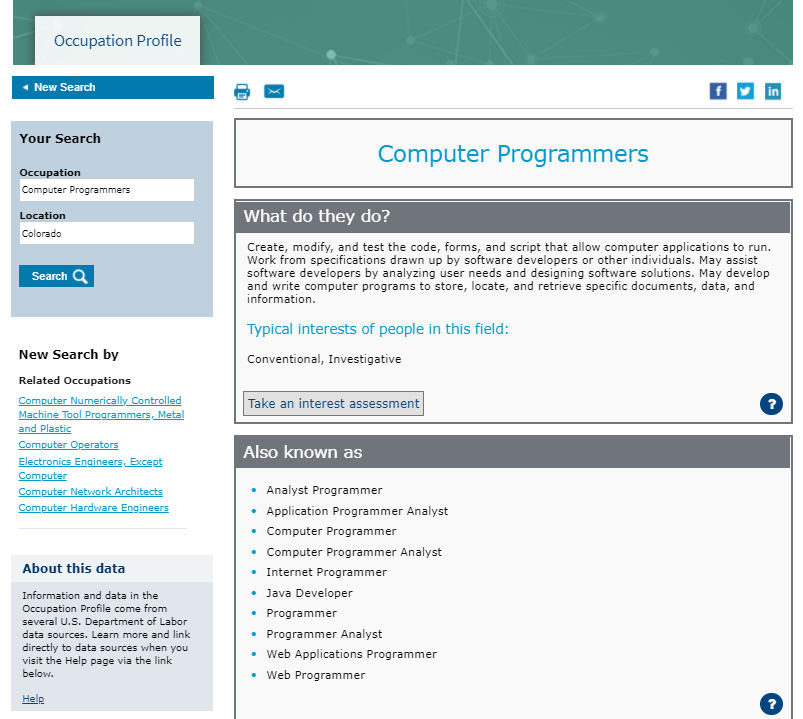 Resumes
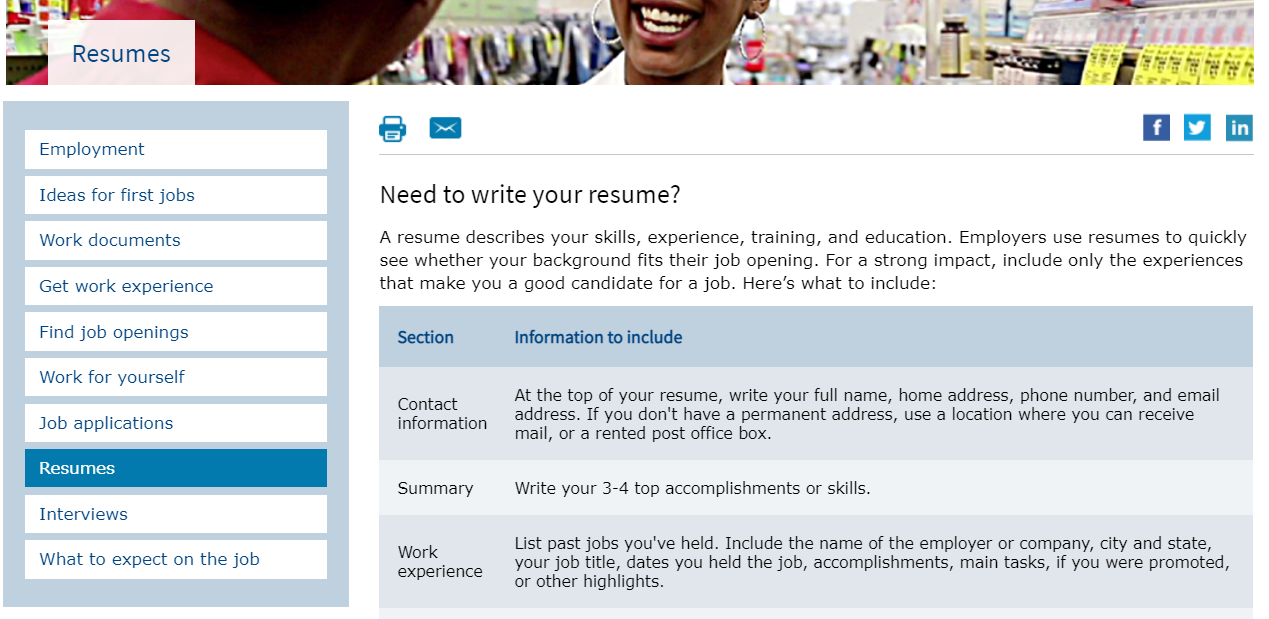 Find Job Openings
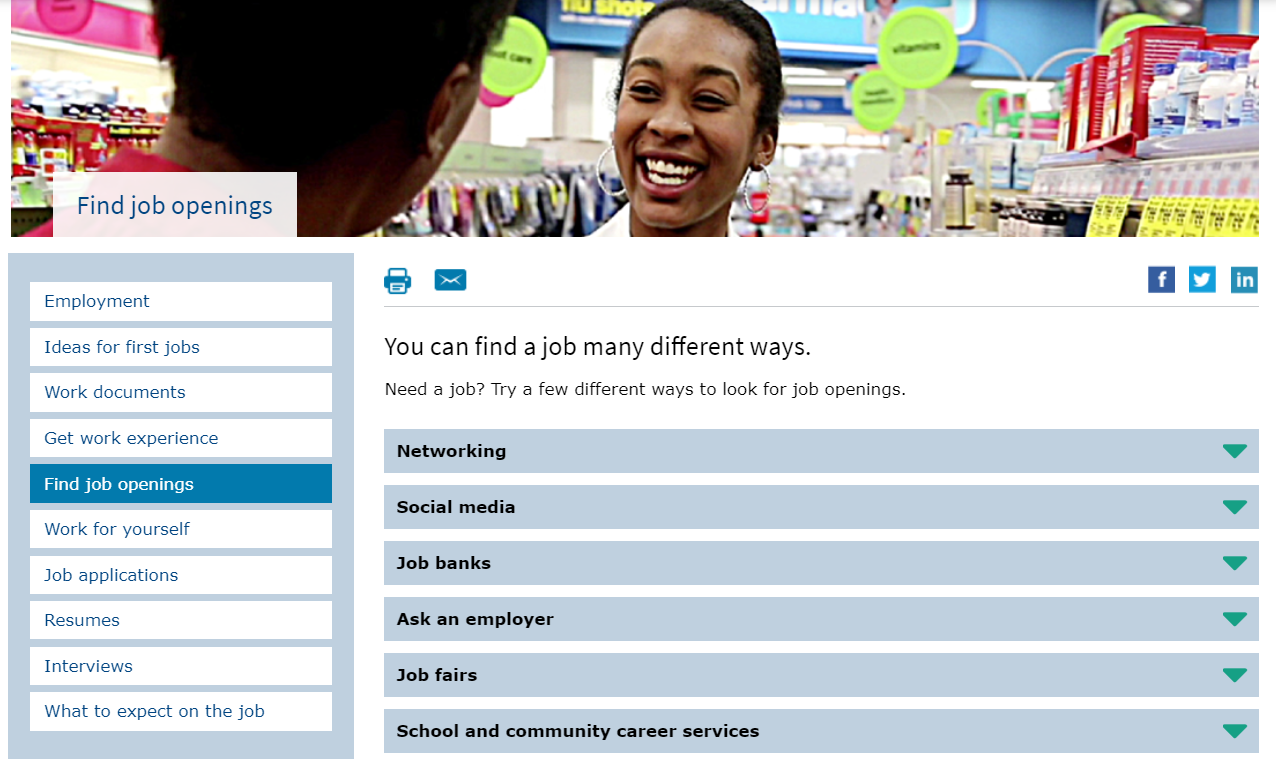 Find Job Openings: Networking
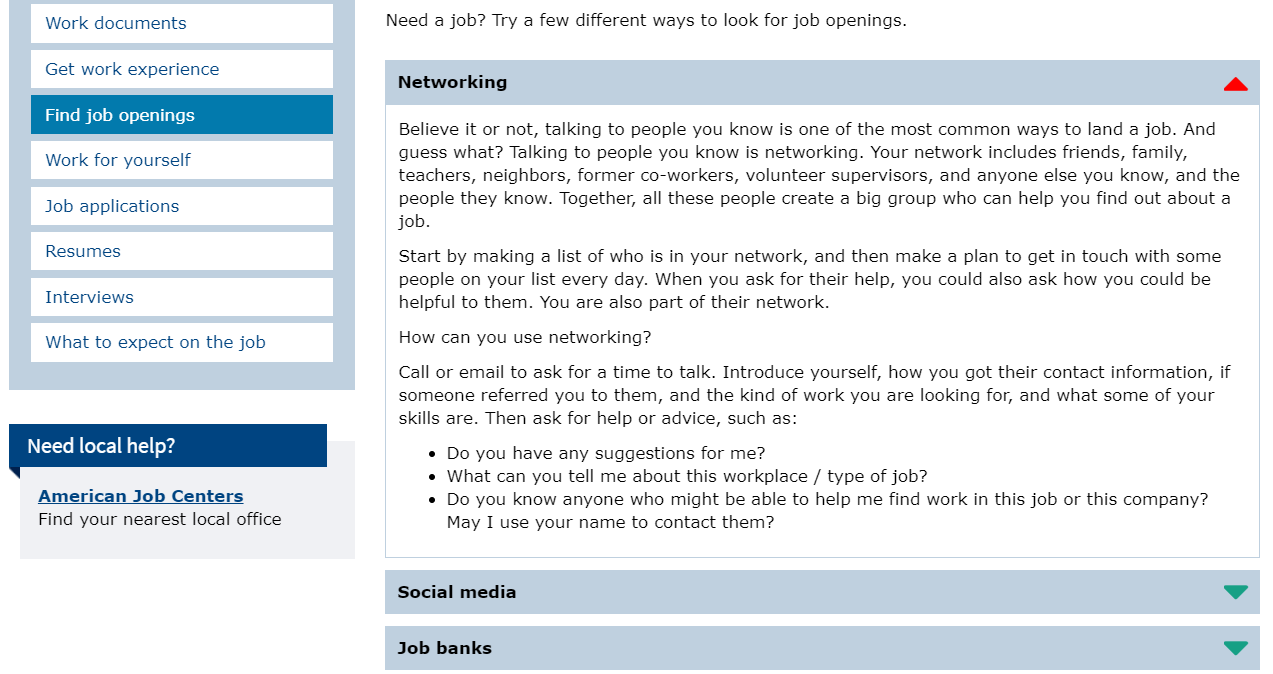 Find Job Openings: Social Media
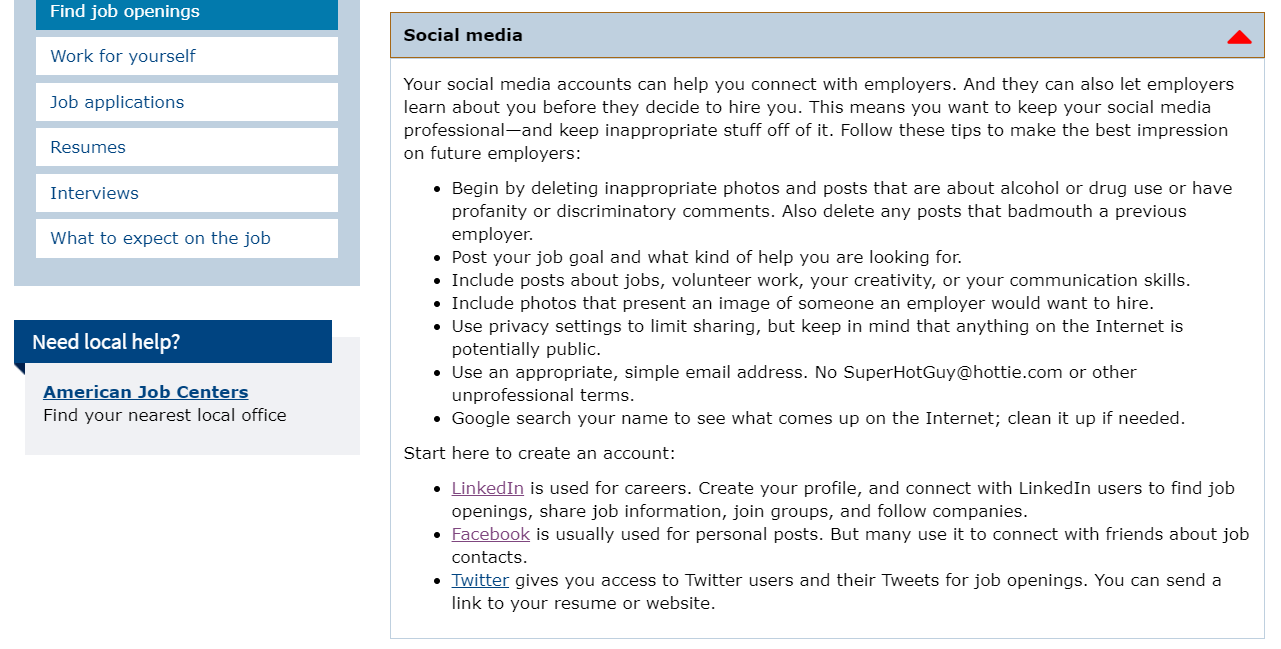 Find Job Openings: Ask an Employer
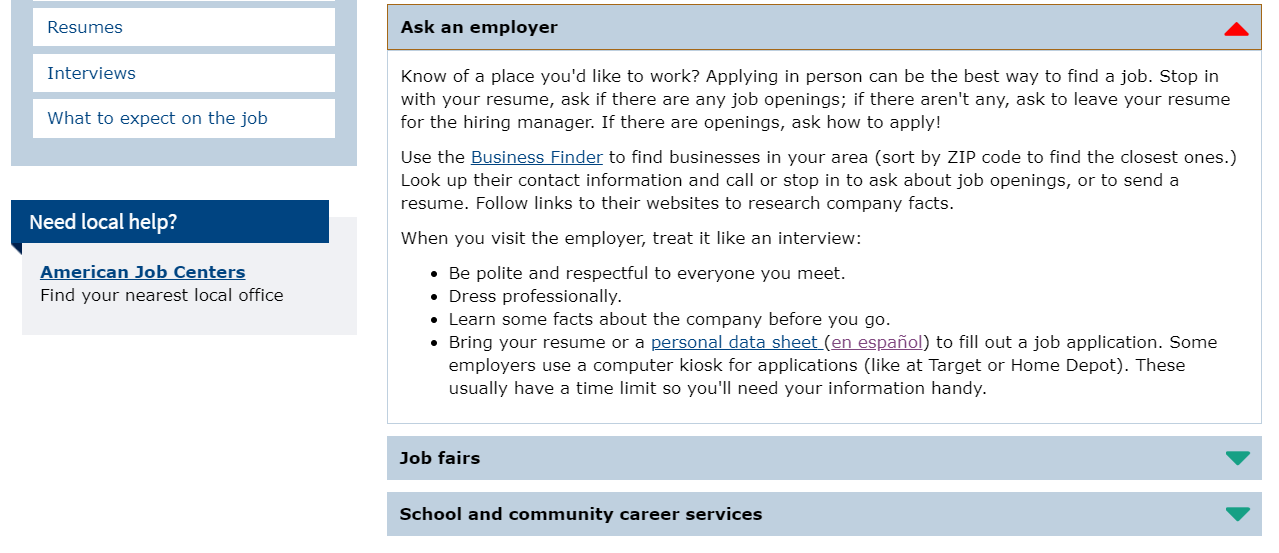 Job Finder
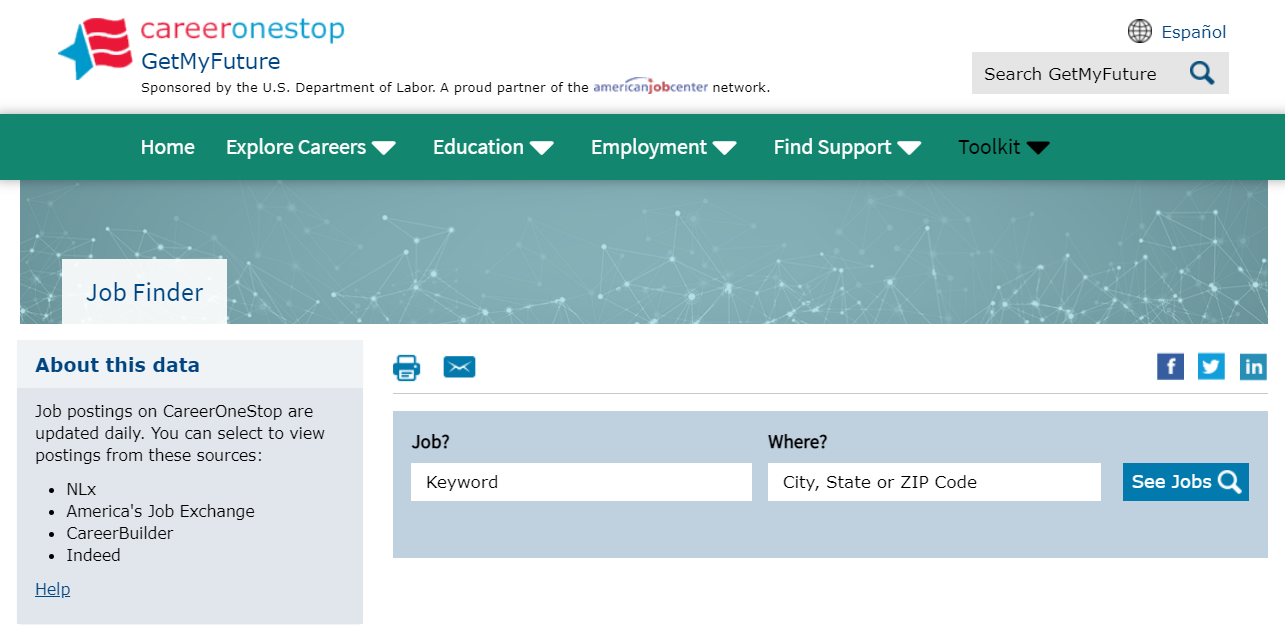 Job Finder Results
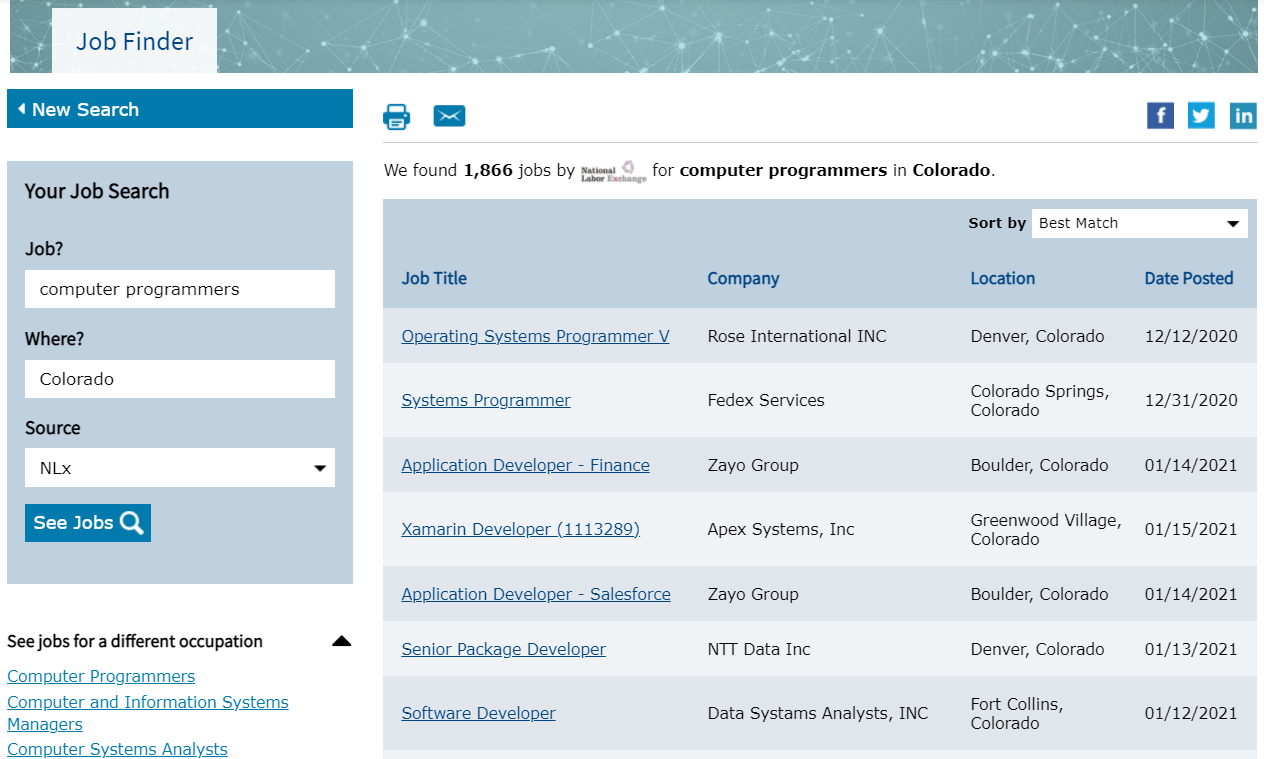 Job Finder Detail
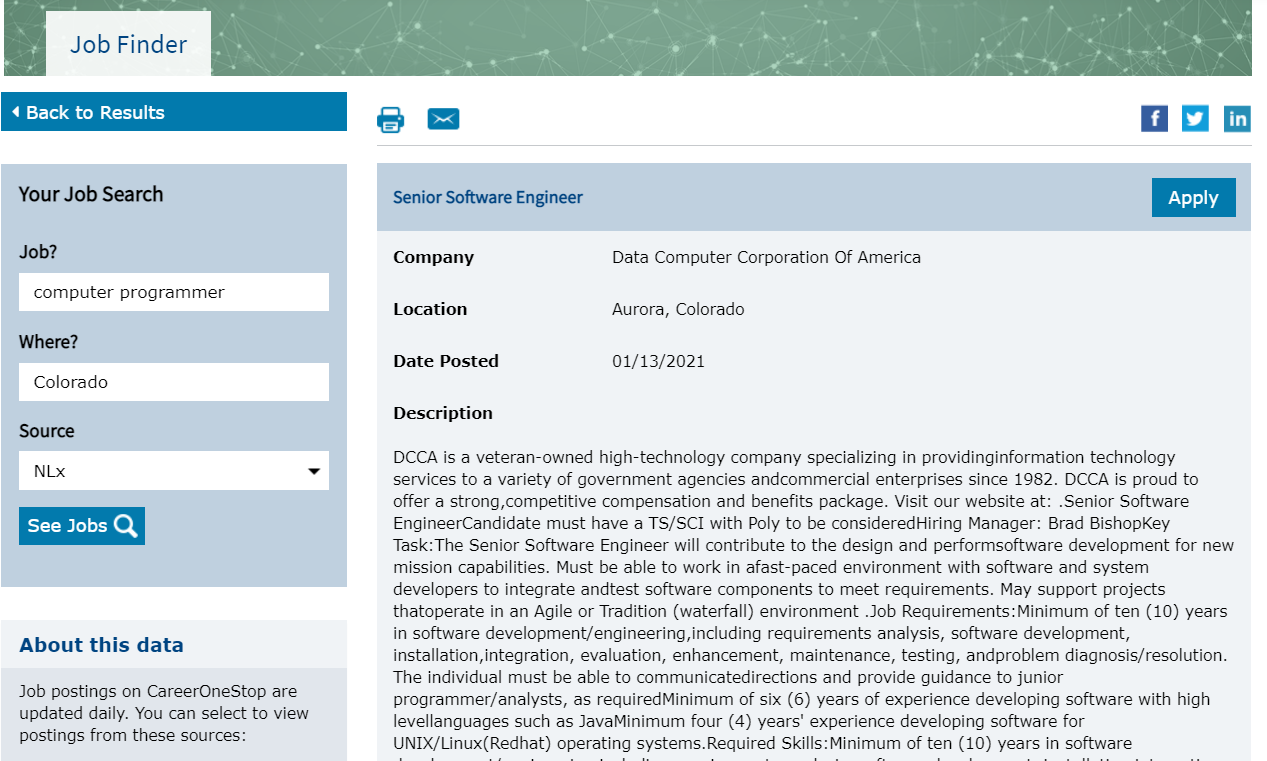 Get Work Experience
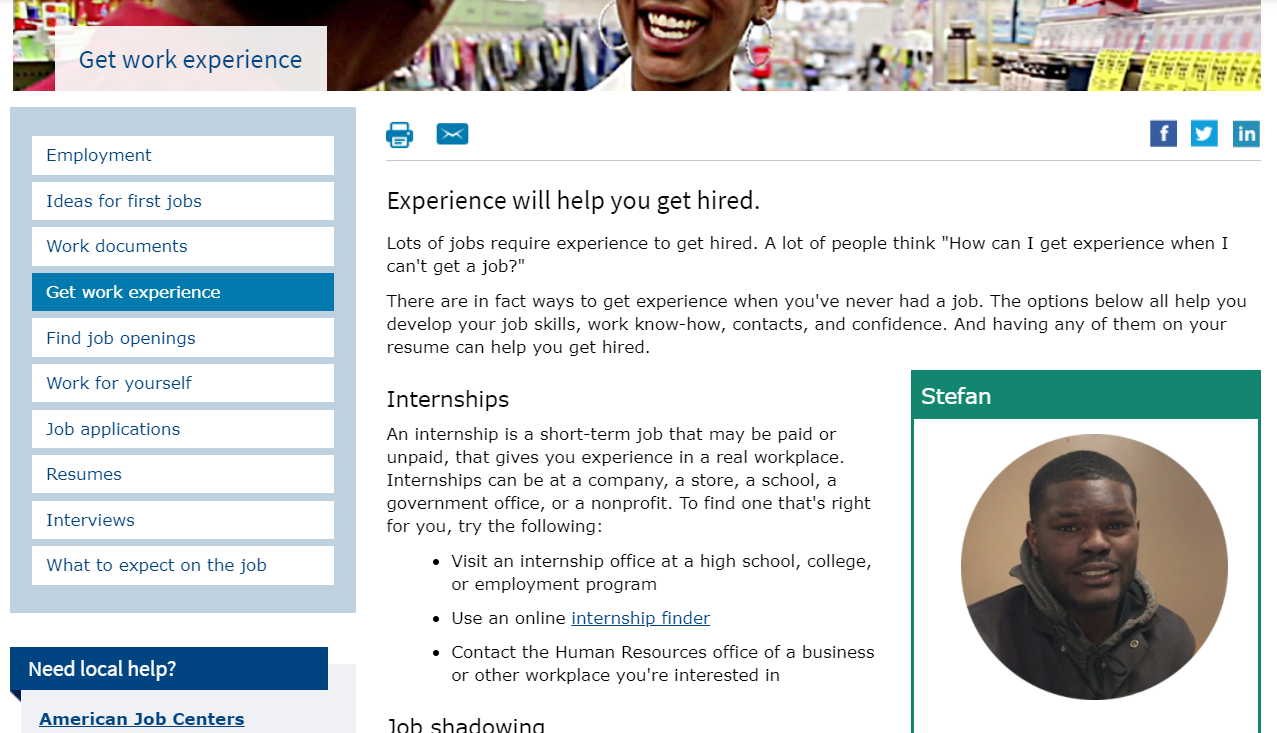 User Guide
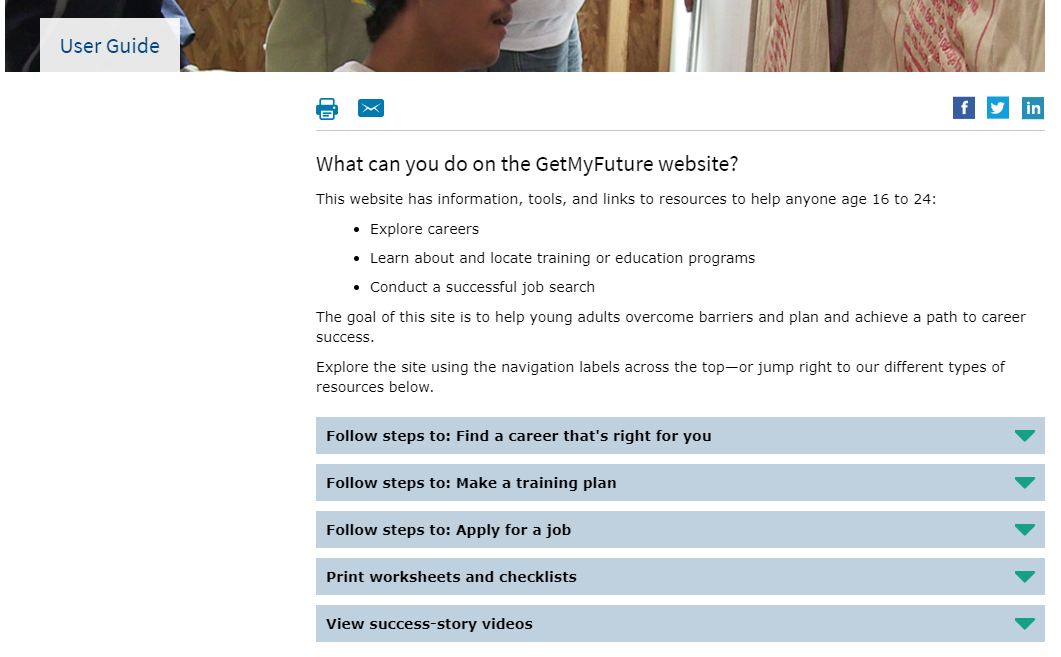